تم: حیوانات خانگی!
قالب پاورپوینت حیوانات
نحوه استفاده از این ارائه
اسلایدهای گوگل
پاورپوینت
کانوا
9 اسلاید آخر این قالب به عنوان اسلایدهای کمکی هستند که شامل اشکال، جداول، نمونه مطالب، پیوست ها و منابع می باشند. این اسلایدها کاملا قابل ویرایش هستند و شما می توانید آنها را بر اساس نیاز و سلیقه خود تغییر دهید. شما می توانید محتوای این اسلایدها را با موضوع خود هماهنگ کنید و از آنها برای تکمیل و توضیح بیشتر ارائه خود استفاده کنید.
19 اسلاید اول این قالب مربوط به ارائه شما هستند که شامل معرفی موضوع، اهداف، محتوا، مرور ادبیات، روش شناسی، نتایج، بحث و نتیجه گیری می باشند. این اسلایدها با استفاده از تصاویر، نمودارها، انیمیشن ها و افکت های زیبا طراحی شده اند که باعث می شوند ارائه شما برای مخاطبان جذاب و قابل فهم باشد.
این قالب پاورپوینت یکی از رایگان و دوست داشتنی ترین قالب هایی است که می توانید برای ارائه یا آموزش موضوع دامپروری و حیوانات خانگی استفاده کنید. این قالب شامل 28 اسلاید با طراحی حرفه ای و متحرک است که به شما امکان می دهد تا مطالب خود را به روشی جذاب و موثر انتقال دهید.
معرفی
پروژه های ما
درباره ما
در مورد آنچه می خواهید بحث کنید توضیح دهید.
در مورد آنچه می خواهید بحث کنید توضیح دهید.
در مورد آنچه می خواهید بحث کنید توضیح دهید.
معرفی
این قالب پاورپوینت یک محصول با کیفیت و ارزشمند است که می تواند به شما کمک کند تا ارائه یا آموزش خود را با اعتماد به نفس و موفقیت انجام دهید. این قالب با توجه به موضوع دامپروری و حیوانات خانگی طراحی شده است و شما می توانید از آن برای هر نوع ارائه ای که مربوط به این حوزه باشد استفاده کنید. این قالب همچنین با تمامی نسخه های پاورپوینت سازگار است و شما می توانید آن را بر روی کامپیوتر، تبلت یا موبایل خود اجرا کنید.
به ارائه خوش آمدید
با دانلود رایگان این قالب پاورپوینت، شما می توانید از یک محصول با کیفیت بالا و قیمت صفر بهره مند شوید. شما می توانید این قالب را از لینک زیر دانلود کنید و از آن لذت ببرید. امیدوارم این قالب برای شما مفید و مورد پسند باشد
شرکت ما
به روز بودن؟
هدف گذاری:
چشم انداز
تعامل ایجاد کردن؟
این قالب با استفاده از تم حیوانات خانگی، یکی از موضوعاتی که نیاز به به روز بودن و دنبال کردن روند دارد، می تواند ارائه شما را به یک سطح مدرن و رو به جلو تر برساند.
این قالب با استفاده از تم حیوانات خانگی، یکی از موضوعاتی که نیاز به تعامل و گفتگو دارد، می تواند ارائه شما را به یک سطح فعال و مشارکتی تر برساند.
این قالب با استفاده از تم حیوانات خانگی، یکی از موضوعاتی که نیاز به هدف گذاری و اندازه گیری دارد، می تواند ارائه شما را به یک سطح مشخص و قابل ارزیابی تر برساند
این قالب پاورپوینت دارای چندین راهنمای عملی و کاربردی است که می تواند ارائه شما را به یک سطح کارآمد و مهارتمند تر برساند
ما کی هستیم؟
چه کار می کنیم؟
به طور خلاصه در مورد آنچه می خواهید بحث کنید توضیح دهید.
به طور خلاصه در مورد آنچه می خواهید بحث کنید توضیح دهید.
ماموریت
چشم انداز
بیانیه چشم انداز بزرگ خود را وارد کنید!
بیانیه چشم انداز بزرگ خود را وارد کنید!
پروژه های ما
این قالب با استفاده از تم حیوانات خانگی، یکی از موضوعاتی که نیاز به هدف گذاری و اندازه گیری دارد، می تواند ارائه شما را به یک سطح مشخص و قابل ارزیابی تر برساند. شما می توانید از اهداف کوتاه مدت و بلند مدت در مورد دامپروری و حیوانات خانگی برای تعیین جهت و پیشرفت ارائه خود استفاده کنید. شما می توانید از شاخص ها، معیارها، استانداردها و پیش بینی ها برای اندازه گیری و ارزیابی عملکرد و نتایج ارائه خود استفاده کنید.
آنچه ما ارائه می دهیم
سرویس دو
سرویس یک
این قالب با استفاده از تم حیوانات خانگی، یکی از موضوعاتی که نیاز به تعامل و گفتگو دارد، می تواند ارائه شما را به یک سطح فعال و مشارکتی تر برساند
شما می توانید از سوالات، نظرسنجی ها، بازی ها، مسابقات و فعالیت های گروهی در مورد دامپروری و حیوانات خانگی برای ایجاد تعامل و گفتگو با مخاطبان خود استفاده کنید.
سرویس چهار
سرویس سه
شما می توانید از بازخورد، تشویق، تقدیر و انتقاد سازنده برای ارتقاء و بهبود ارائه خود استفاده کنید.
این قالب با استفاده از تم حیوانات خانگی، یکی از موضوعاتی که نیاز به به روز بودن و دنبال کردن روند دارد، می تواند ارائه شما را به یک سطح مدرن و رو به جلو تر برساند.
تصویر گالری
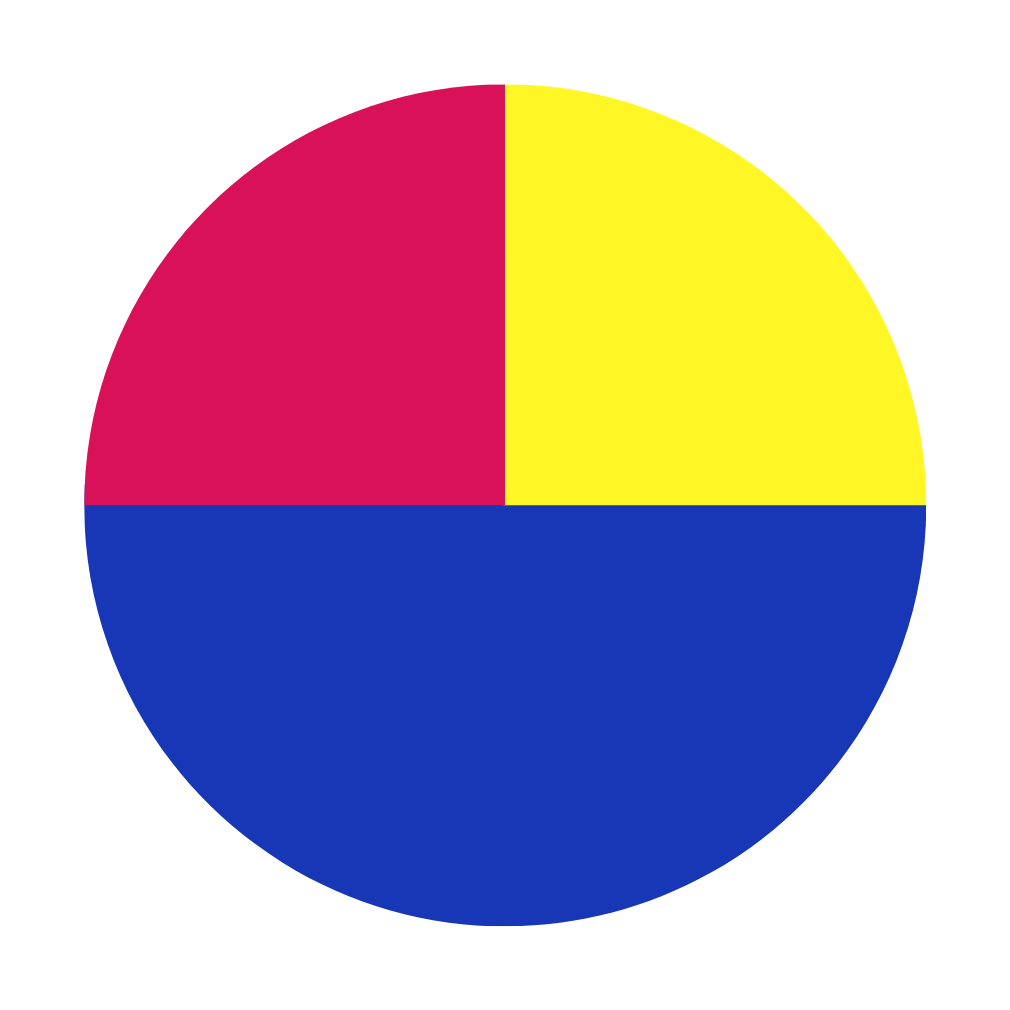 آمار 1
. شما می توانید از منابع جدید و معتبر در مورد دامپروری و حیوانات خانگی برای افزایش دانش و اطلاعات خود و مخاطبان خود استفاده کنید.
آمار 2
شما می توانید از روش ها، تکنولوژی ها، نوآوری ها و چالش های جدید در مورد دامپروری و حیوانات خانگی برای نشان دادن روند و تغییرات ارائه خود استفاده کنید.
آمار 3
این قالب پاورپوینت یک محصول با کیفیت و ارزشمند است که می تواند به شما کمک کند تا ارائه یا آموزش خود را با اعتماد به نفس و موفقیت انجام دهید.
گواهینامه ها
نام مشتری
نام مشتری
نام مشتری
با دانلود رایگان این قالب پاورپوینت، شما می توانید از یک محصول با کیفیت بالا و قیمت صفر بهره مند شوید. شما می توانید
این قالب با توجه به موضوع دامپروری و حیوانات خانگی طراحی شده است و شما می توانید از آن برای هر نوع ارائه ای که مربوط به این حوزه باشد استفاده کنید.
این قالب همچنین با تمامی نسخه های پاورپوینت سازگار است و شما می توانید آن را بر روی کامپیوتر، تبلت یا موبایل خود اجرا کنید.
درباره ما
این قالب پاورپوینت یکی از رایگان و دوست داشتنی ترین قالب هایی است که می توانید برای ارائه یا آموزش موضوع دامپروری و حیوانات خانگی استفاده کنید. این قالب شامل 28 اسلاید با طراحی حرفه ای و متحرک است که به شما امکان می دهد تا مطالب خود را به روشی جذاب و موثر انتقال دهید.
تاریخ ما
19 اسلاید اول این قالب مربوط به ارائه شما هستند که شامل معرفی موضوع، اهداف، محتوا، مرور ادبیات، روش شناسی، نتایج، بحث و نتیجه گیری می باشند. این اسلایدها با استفاده از تصاویر، نمودارها، انیمیشن ها و افکت های زیبا طراحی شده اند که باعث می شوند ارائه شما برای مخاطبان جذاب و قابل فهم باشد.
جدول زمانی ما
یک نکته اصلی اضافه کنید
یک نکته اصلی اضافه کنید
در مورد آنچه می خواهید بحث کنید توضیح دهید.
در مورد آنچه می خواهید بحث کنید توضیح دهید.
یک نکته اصلی اضافه کنید
یک نکته اصلی اضافه کنید
در مورد آنچه می خواهید بحث کنید توضیح دهید.
در مورد آنچه می خواهید بحث کنید توضیح دهید.
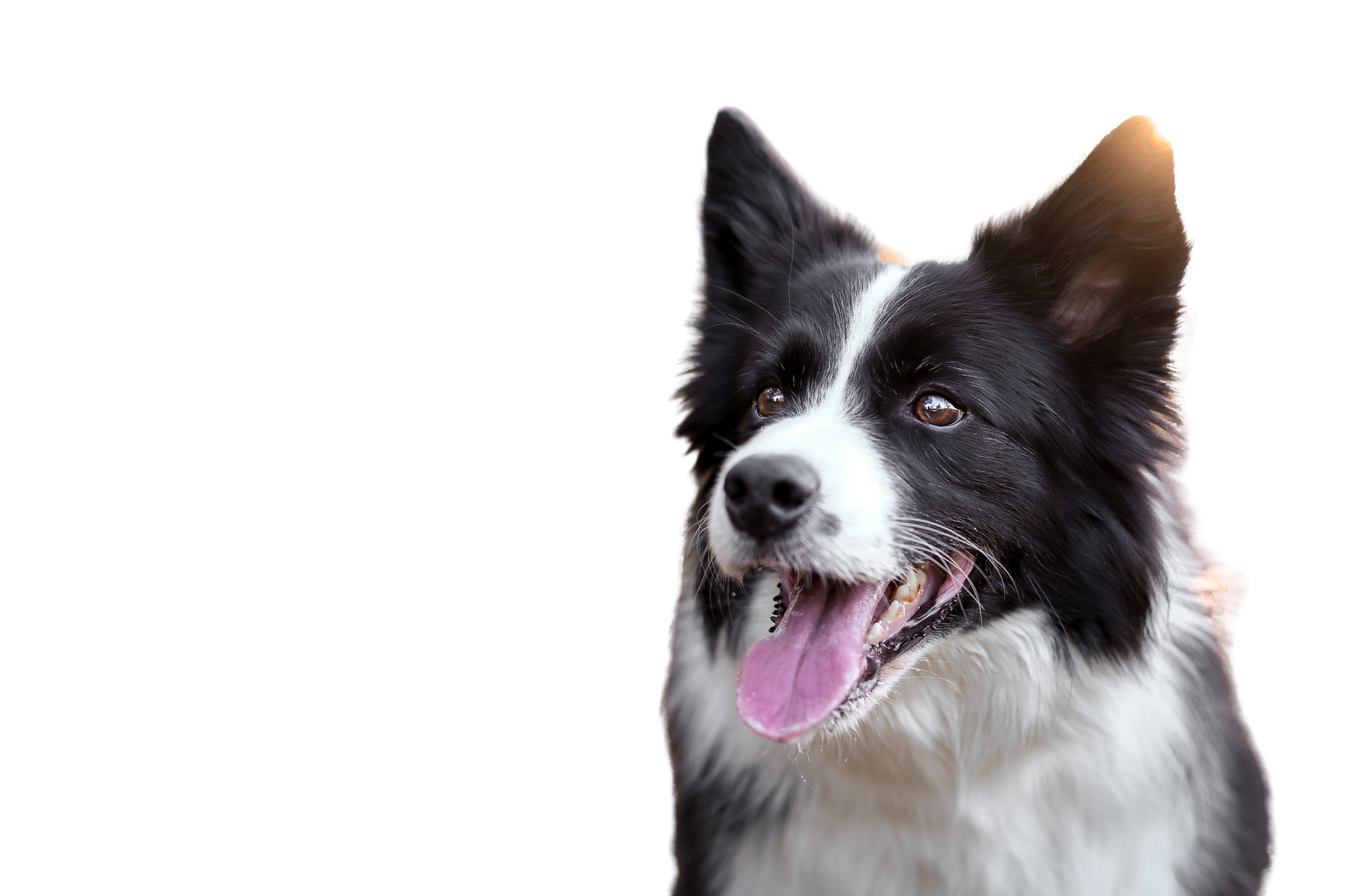 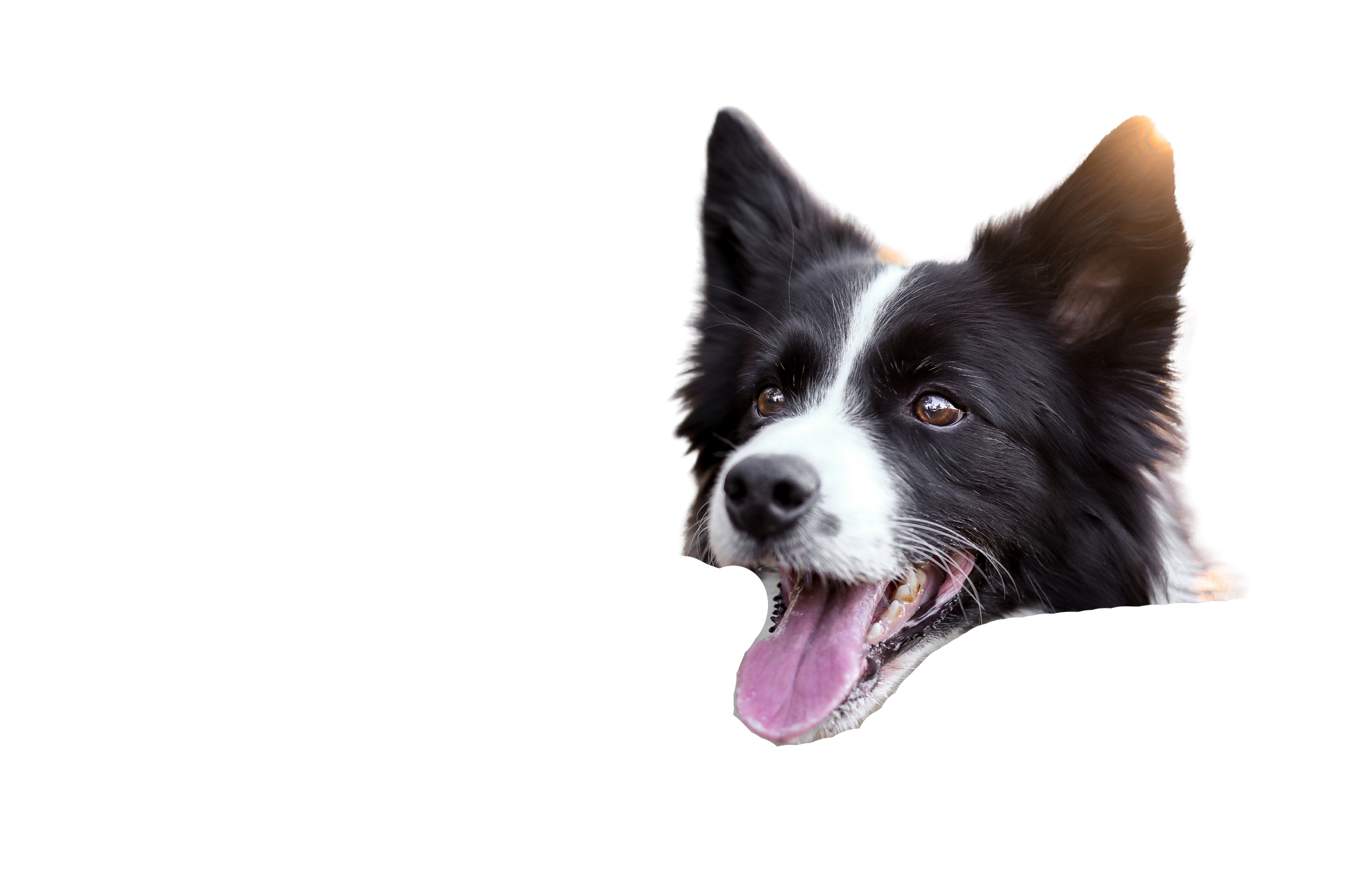 یک تصویر ارزش هزار کلمه است
"یک بیانیه اصلی یا نقل قول الهام بخش بنویسید"
- یک اعتبار، نقل قول یا پیام پشتیبانی را درج کنید
با ما تماس بگیرید
123 Anywhere St., Any City, ST 12345
123-456-7890
hello@reallygreatsite.com
@reallygreatsite
reallygreatsite.com
با تشکر از شما دوستان عزیز... !
این قالب پاورپوینت یک محصول با کیفیت و ارزشمند است که می تواند به شما کمک کند تا ارائه یا آموزش خود را با اعتماد به نفس و موفقیت انجام دهید. این قالب با توجه به موضوع دامپروری و حیوانات خانگی طراحی شده است و شما می توانید از آن برای هر نوع ارائه ای که مربوط به این حوزه باشد استفاده کنید. این قالب همچنین با تمامی نسخه های پاورپوینت سازگار است و شما می توانید آن را بر روی کامپیوتر، تبلت یا موبایل خود اجرا کنید.
منبع PAGE
از این منابع طراحی در ارائه Canva خود استفاده کنید.شما می توانید این فونت ها را به صورت آنلاین نیز پیدا کنید. طراحی مبارک!فراموش نکنید که قبل از ارائه این صفحه را حذف کنید.
این الگوی ارائه از فونت های رایگان زیر استفاده می کند:
عناوین: یک فونت کوچک کاملسرصفحه ها: یک فونت کوچک کاملکپی بدنه: گاتهام
مجموعه آیکون های کاملاً قابل ویرایش: A
مجموعه آیکون های کاملاً قابل ویرایش: B
مجموعه آیکون های کاملاً قابل ویرایش: C
از منابع گرافیکی قابل ویرایش ما استفاده کنید...
شما به راحتی می توانید اندازه این منابع را بدون از دست دادن کیفیت تغییر دهید. برای تغییر رنگ، کافی است منبع را از حالت گروه خارج کنید و روی شی ای که می خواهید تغییر دهید کلیک کنید. سپس روی سطل رنگ کلیک کرده و رنگ مورد نظر خود را انتخاب کنید. وقتی کارتان تمام شد، منبع را دوباره گروه بندی کنید.
اینفوگرافیک ممتاز
متن 2
متن 3
متن 1
قالب پاورپوینت قابل ویرایش می باشد
قالب پاورپوینت قابل ویرایش می باشد
عنوان را اینجا اضافه کنید
2016
2017
2018
2019
2020
قالب پاورپوینت قابل ویرایش می باشد
قالب پاورپوینت قابل ویرایش می باشد
قالب پاورپوینت قابل ویرایش می باشد
متن 4
متن 5
متن 6
اینفوگرافیک ممتاز
75%
قالب پاورپوینت قابل ویرایش می باشد
75%
قالب پاورپوینت قابل ویرایش می باشد
عنوان 1
قالب پاورپوینت قابل ویرایش می باشد
قالب پاورپوینت قابل ویرایش می باشد
نمادهای برتر
اهداف و نتایج
نمادهای طبیعت